Grasha-Reichmann Learning Style Scale
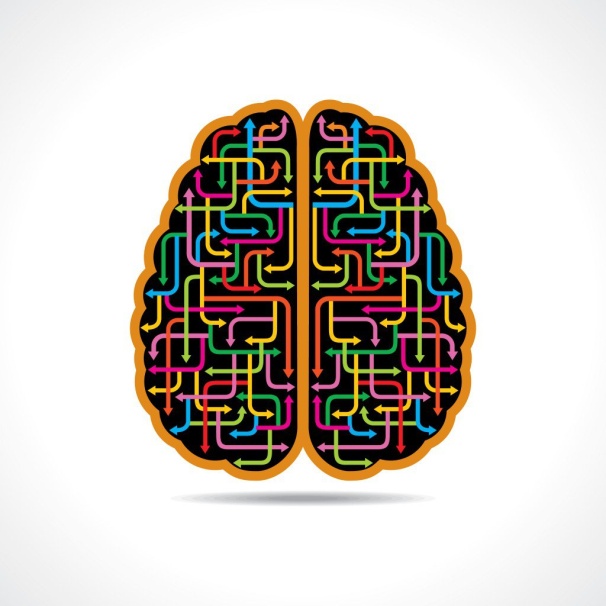 Chris deGraauw DC, FRCCSS(C)
Lara deGraauw DC, FRCCSS(C)
Learning styles was a popular topic in psychology through the 1960s and 1970s.Scale developed in 1974 by Anthony Grasha and Sheryl Reichmann60-point scale designed to identify 6 primary learning styles.
Focuses on the students attitudes toward their INTERACTION with their instructors, peers and learning itself, versus methods or achievement.Grasha and Reichmann focused on communication in their work.Can be paired with a TEACHING STYLES SURVEY.
The six learning  styles are:Avoidant, Collaborative, Competitive, Dependent, Independent,Participant.
Avoidant Unenthusiastic Low active participationUninterested and Overwhelmed  Blanket grades
Collaborative
Sharing 
Cooperation
Small groups
Student-designed 
Group work
Competitive
Out-do
Rewards  
Lead and dominate in discussions
Singled out
Dependant
Low curiosity 
Bare bones
Need structure, instructions and authority 
Teacher centered
Ambiguity challenges
Independant
Thinker
Confident 
Independent study
Self paced instruction
Student-centered
Participant
Citizens
Responsibility 
Take part
Discussion
References
Cassidy, S. 2004 Learning styles: An overview of theories, models, and measures, Educational Psychology,24(4), 419-444

http://www.ccsonline.ca/Resources/ideas/grasha-riechmann_learning_styles.pdfhttp://home.earthlink.net/~davidpdiaz/LTS/sitepgs/grslss2.htmhttp://waset.org/publications/6624/a-validity-and-reliability-study-of-grasha-riechmann-student-learning-style-scalehttp://web.cortland.edu/andersmd/learning/Grasha.htmhttp://academic.cuesta.edu/kbontenbal/dist101/lsurvey.htm

http://elearningindustry.com/learning-style-diagnostics-grasha-riechmann-student-learning-styles-scale